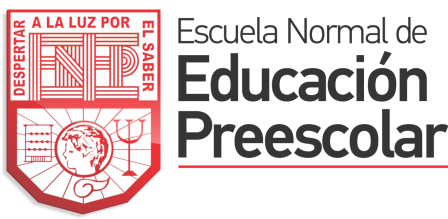 Características de la presentación
JULIO    2020​
Examen profesional
La primera parte del examen consta de la exposición  
    de su trabajo de titulación con un tiempo de 20   
     minutos máximo.
La segunda parte es responder a los cuestionamientos por parte de los sinodales.
Utilizar lenguaje apropiado.
Uniforme de gala completo.
Por precaución traer 2 veces grabada la presentación.
Traer material de apoyo.
Consideraciones:
Ejecutiva y con fondo oficial de la escuela(proporcionado por el asesor).
Se puede usar tablas, diagramas o mapas conceptuales.
Utilizar poco texto en cada diapositiva.
Se pueden utilizar imágenes y fotografías que evidencien el trabajo realizado.
Recordar que no debe excederse de veinte minutos.
Sin letras en movimiento.
Sin glitter (imágenes con brillo).
Formal.
Debe contener información como:
Modalidad de titulación y el porque de su elección.
Competencia  y  unidad de competencia.
Nombre del jardín de niños en donde realizó la práctica.
Los propósitos del documento.
Destacar la elección del tema/problemática.
Cómo esta organizado o conformado el documento.
Actividades aplicadas y contenido.
Situaciones relevantes para el desarrollo de sus competencias.
Retos a los que se enfrentaron.
Resultados.
Conclusiones y recomendaciones que propone.
La alumna:
Debe valorar su capacidad para analizar y explicar  la información procedente de diversas fuentes, elaborar argumentos.
Presentar evidencias sobre su experiencia al trabajar con un grupo de educación preescolar (de acuerdo a la modalidad).
Debe presentar evidencia de los plasmado en su trabajo
Demostrar el logro de desempeño de la competencia elegida.
Utilizar, si se requiere, gráficas de comparación 
del logro de la competencia elegida y el impacto 
en el grupo de práctica (de acuerdo a la modalidad).
Llevar materiales utilizados que avalen el proceso de construcción del trabajo presentado.
Se puede llevar video de apoyo.
El examen profesional es un proceso formal que requiere de seriedad, por tal motivo se restringe la entrada a menores de edad.
Debido a la contingencia por el  COVID-19 y siguiendo las indicaciones de Secretaría de Salud, en el examen profesional solo podrá estar presente la sustentante y el jurado correspondiente.